Linhagem hematopoiética definitiva
MESÊNQUIMA LATERAL
MESÊNQUIMA MEDIAL
placenta
11
FGF
2
VEGF
BMP
12
corrente sanguínea
migração medial
indução
indução
mesênquima paralateral
HSC
hemangioblastos
hemangioblastos
(aorta dorsal)
HSC
(fígado fetal)
GATA2
AML1
GATA2
AML1
SCL
(esplancnopleura paraaórtica,
AGM)
NOTCH  JAGGED*
NOTCH  JAGGED
8
8
11
FGF
SHH
9
ENDODERME
Placa epifisária
IHH
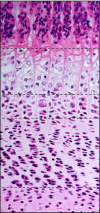 FGF
FGF
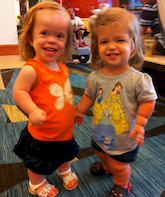 Wnt
1,2
PTHrP
2
3
Runx2 (CbfaI)
BMP
IHH
FGF
diferenciação
10
PTHrP
2
3
3
3
zona proliferativa
zona hipertrófica
VEGF
zona pré-hipertrófica
osso trabecular
4
zona de reserva
2
11
12
9
3
1
8
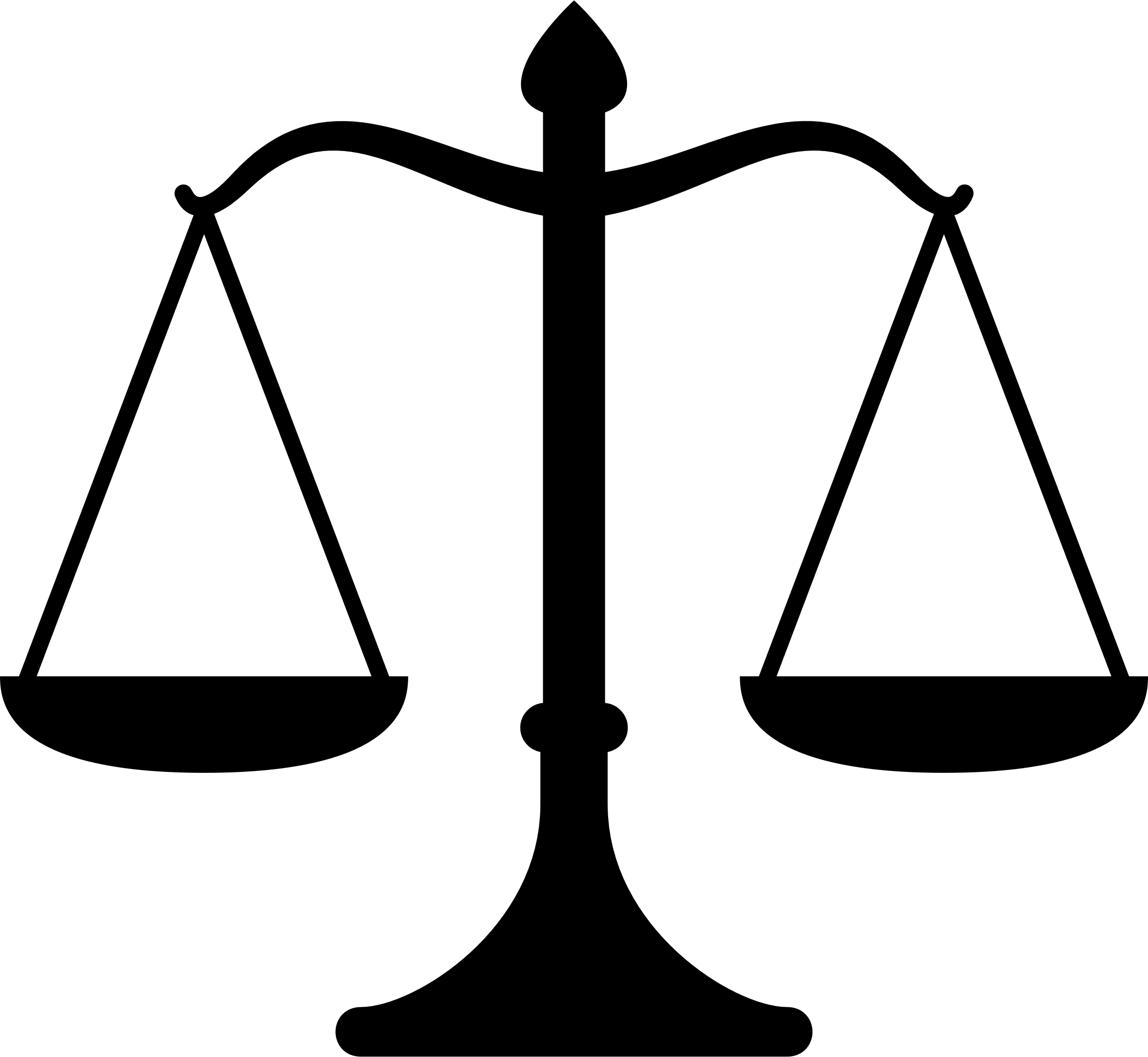 Notch
2
FGF
BMP
2
3
2
Outros processos de diferenciação celular
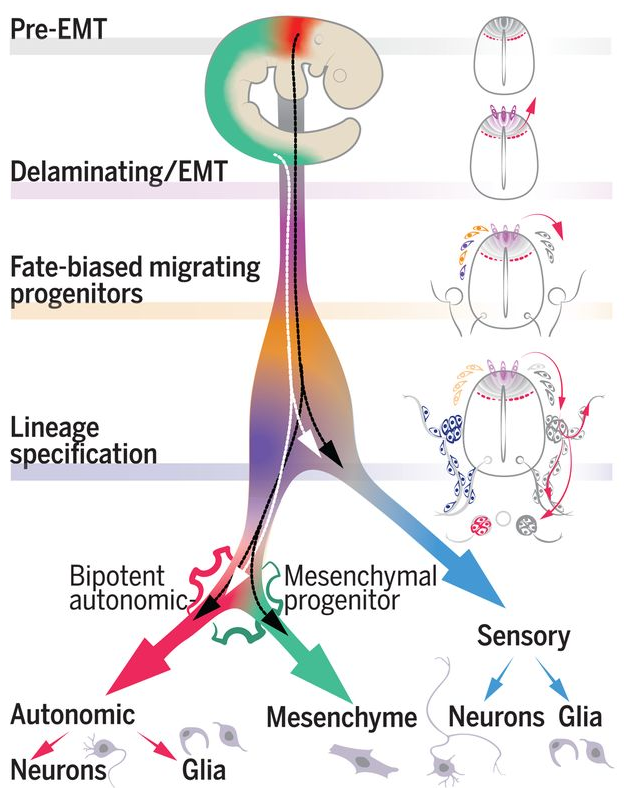 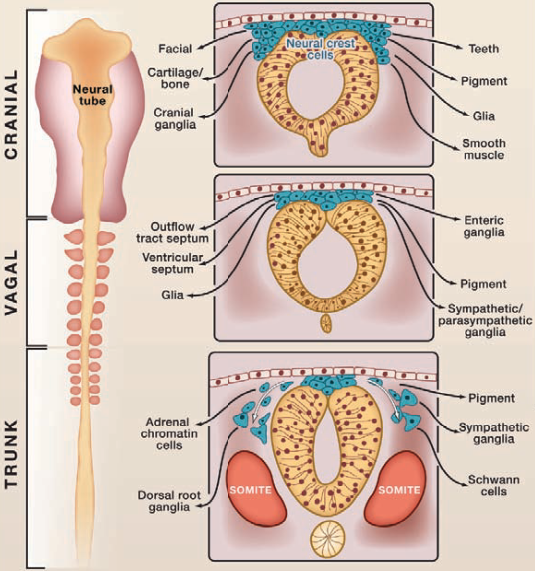 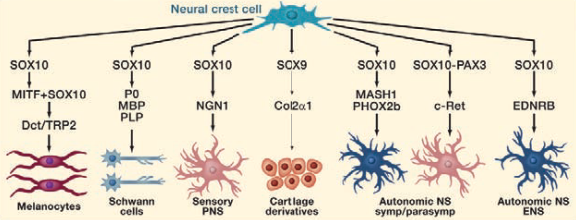 Outros processos de diferenciação celular
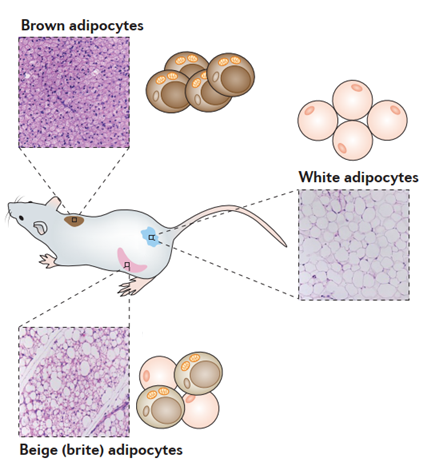 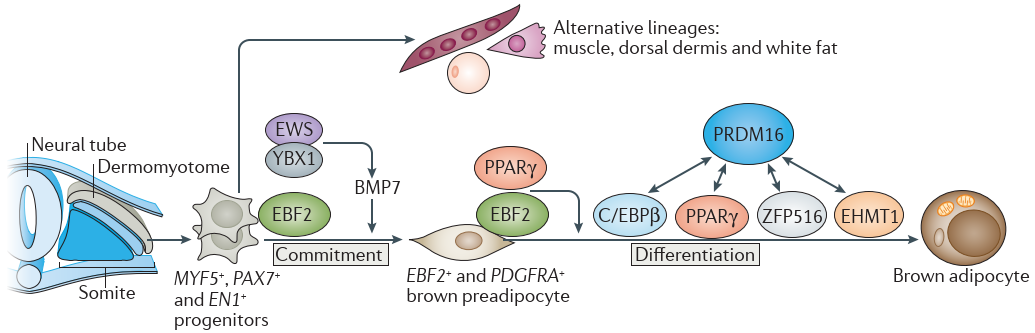 12
Outros processos de diferenciação celular
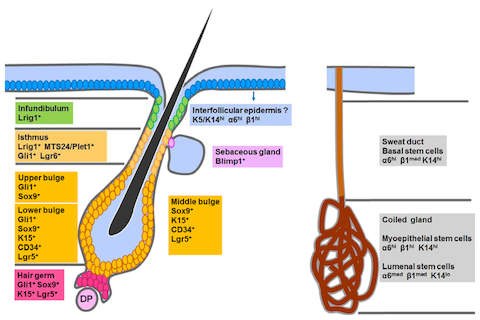 Outros processos de diferenciação celular
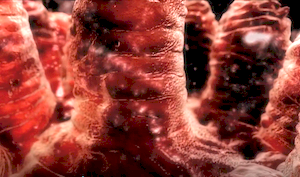 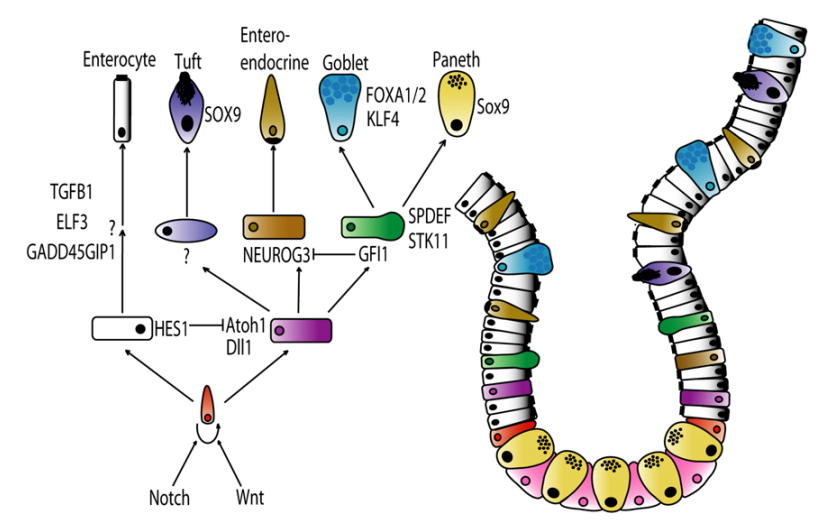 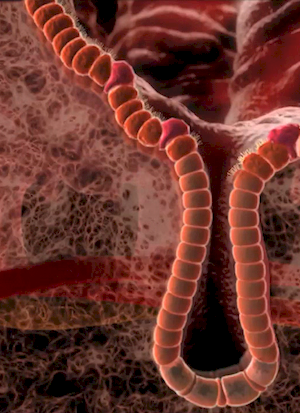 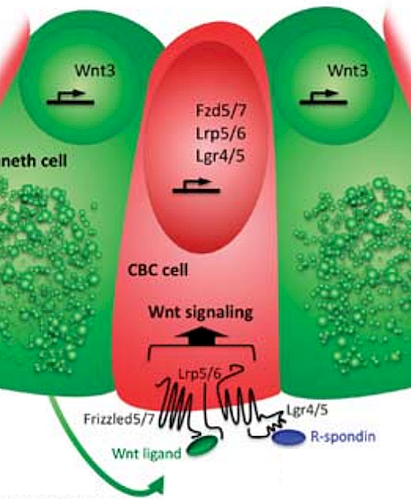 Lgr4/5
10
Marcadores celulares
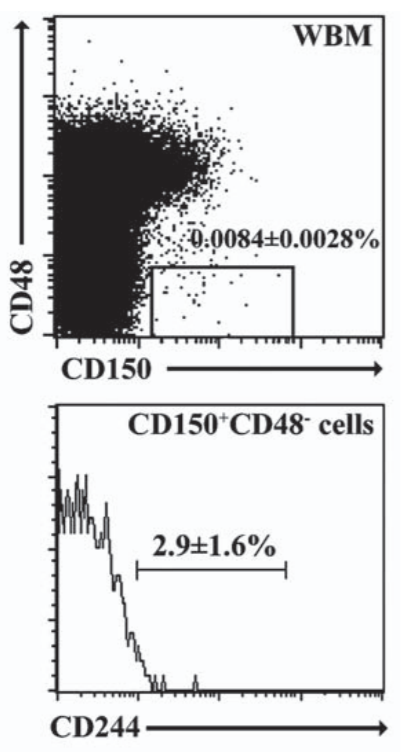 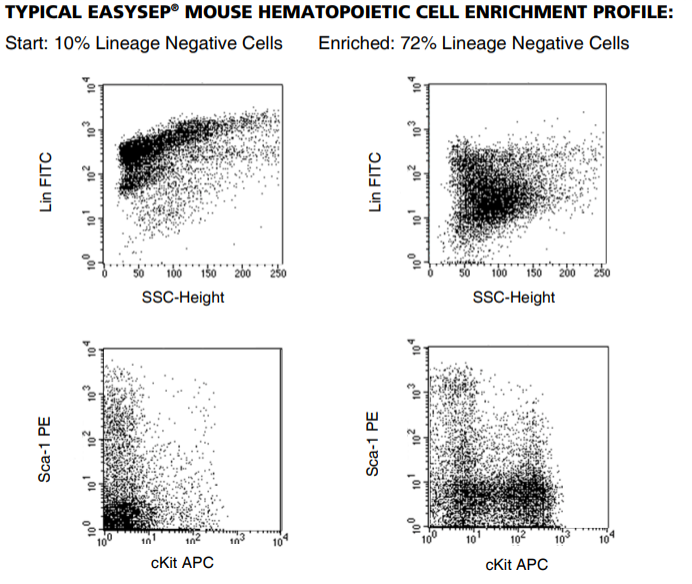 Estrato córneo CK10
Estrato granuloso (linha azul) CK10
Estrato espinhoso CK10, CK14, CK5 (parte), CK8, CK6 (parte)
Estrato basal (1) CK14, CK5, CK8, CK14, CK6 (parte)
Marcadores celulares
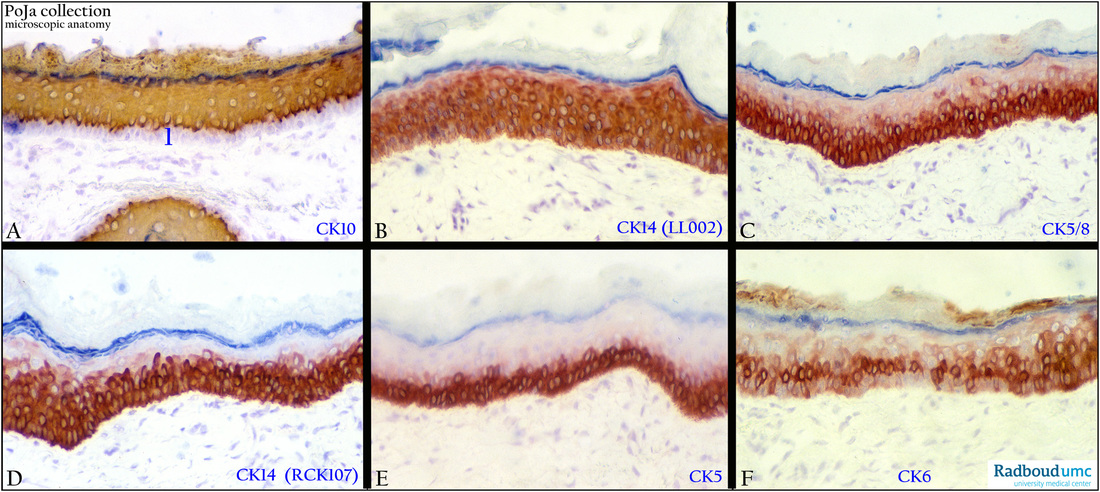 http://www.poja-collection-microscopic-anatomy.com/1222---poja-l33963391339533923393.html
Marcadores celulares
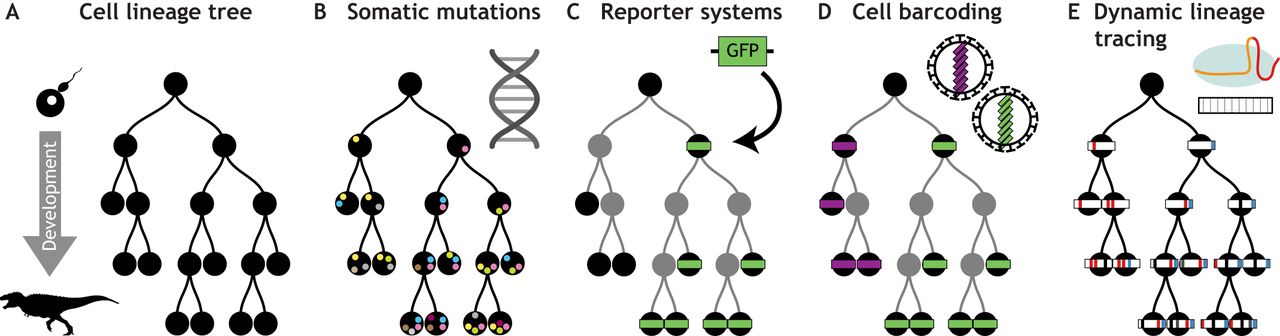 Lineage tracing in development. (A) The cell lineage tree describes the successive cell divisions that generate all of the organs and tissues within an organism. Lineage tracing aims to capture these cellular relationships. (B) Rare mutations (marked by colored dots) occur sporadically across the genome during development. These mutations can be used to trace complete lineage trees, but require whole- or partial-genome sequencing. (C) A classic labeling approach is to tag a subset of cells with a dye or fluorescent marker such as GFP (green); this approach is good for tagging all descendants of the marked cell but does not reveal relationships within the marked population. (D) Cellular barcoding, using viruses or transposons, can label a population of cells with unique identifiers (purple and green). Descendant cells can then be assigned to common progenitors. These approaches can capture clonal relationships but cannot infer relationships within each subpopulation. (E) Dynamic lineage-tracing approaches add increasing information over developmental time. These approaches can assign cells to progenitors and determine branches within the lineage tree.
doi:10.1242/dev.169730
Esquema geral da manutenção dos tecidos
apoptose
“renewal”
células diferenciadas
“function”
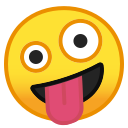 células progenitoras
“expansion”
TA
TERT–
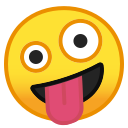 células basais (TERT+)
“niche”
SC
Vias de diferenciação
NOTCH (via 8)
Interação direta com célula adjacente (o ligando é uma proteína de membrana)
Decisão de papeis complementares entre células adjacentes
Frequente mediar sinais Wnt (via 10)
Hedgehog (via 9)
Muito frequente produzir efeitos de posição
Ligando secretado pela Dispatched
Transporte intraflagelar (cílios primários)
SHH (Sonic) envolvido em quase todos os processos de desenvolvimento; IHH (Indian) no dos ossos e pâncreas — e noutros com SHH; DHH (Desert) no desenvolvimento e funcionamento das gónadas
Vias de diferenciação
Wnt (via 10)
Família de ligandos muito diversa
Via canónica passa pelo recetor Frizzled (FRZ) e impede a destruição da β-catenina (como na via 6); FRZ ligado a proteoglicanos (matriz)
Várias vias não canónicas, através de FRZ ou outros recetores
Sobretudo embrionária (onde é omnipresente), alguns efeitos de posição
Nichos de stem cells adultas (ação parácrina)
FGF (via 11)
Família de ligandos muito diversa, alguns endócrinos, outros intracelulares
Recetor RTK com relay semelhante à via 2
Frequente estar em contraposição com uma via BMP, onde costuma ser fator determinante da diferenciação; alguns efeitos de posição
Vias de diferenciação
BMP/GDF (via 12)
Família de ligandos muito diversa (DVR: DPP-Vg-Related)
Muito semelhante à via de anticrescimento (7: TGF-β), mas em vez dos Smad 2/3 utiliza os 1, 5 ou 8. Outras distinções:
Inibidores dos ligandos (Noggin, Chordin, Gremlin)
TGF-β frequentemente antagoniza BMPs
Muitos BMPs envolvidos no desenvolvimento do sistema musculoesquelético, mas também em diversos sistemas
Frequente estar em contraposição com a via FGF, num papel de suporte à proliferação
Vias de diferenciação
matriz rígida
musculoesquelético
muscular
endoderme
urogenital
neuroectoderme
Vias de diferenciação
Vias de diferenciação (cont.)
Esquema geral da manutenção dos tecidos
apoptose
células diferenciadas
células progenitoras
células basais (TERT+)
De pluripotente a unipotente
diferenciação (funcionalidade)
UNIPOTENTE
OLIGOPOTENTE
MULTIPOTENTE
PLURIPOTENTE
potencial
eucromatina
R E S E T
germen
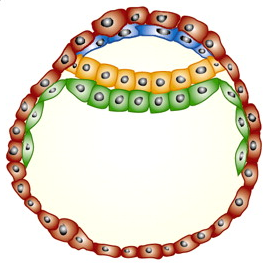 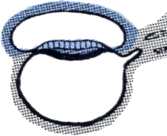 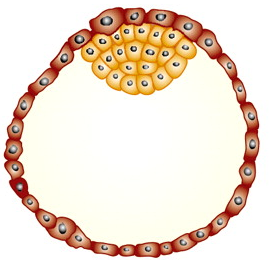 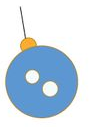 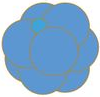 blastómeros
embrioblasto
ovo
epiblasto
R E S E T
trofoblasto
ectoderme
hipoblasto
mesoderme
endoderme
PLURIPOTENTE
MULTIPOTENTE
TOTIPOTENTE
OLIGOPOTENTE
MSC
endócrino
endócrino
endócrino
mesoderme cefálica (arcos)
MSC
MSC
oogónias espermatogónias
unipotentes
vascular sangue gónadas urogenital
esqueleto conjuntivos adiposos musculares
HSC
NSC
glândulas
oligopotentes
telencéfalo – ME
sensoriais
KSC
SkSC
epiderme mucosas
placódios
raquidianos
melanócitos
serosas
SNA
HepSC
EntSC
faringe – reto
cristas neurais
tubo neural
ectoderme
AGM
celoma
sómitos
glândulas
pulmões
ectoderme
mesoderme
endoderme
multipotentes
(gastrulação)
gérmen
(amnios)
pluripotentes (“primed”)
(epiblasto)
Definições de stem cell
Pontos em comum
TERT+
Divisão assimétrica gera células progenitoras TERT–
Regeneram os respetivos tecidos mesmo que adicionadas artificialmente
(enorme valor clínico!)
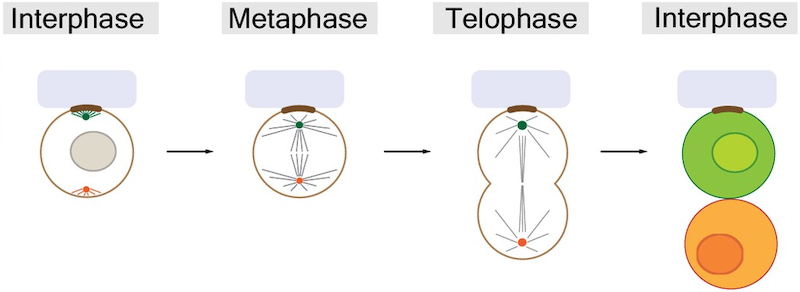 SC
SC
SC
PAR-aPKC
‘committed’
Definições de stem cell
Tipos de stem cell pluripotentes
Embrionárias (ESC/ES) – humanos: 1981; murganhos: 1998
Embrioblasto
Pluripotentes ‘naïve’, mantidas indefinidamente em cultura sobre fibroblastos embrionários feeder (MEF) na presença de LIF, SCF e FGF2
Epiblásticas (EpiSC) – murganhos: 2007
Pluripotentes ‘primed’, mantidas indefinidamente em cultura sobre MEF na presença de FGF2, ou sem MEF e com fibronectina, FGF2 e Activina A
Embrionárias germinais (EG/PGC) – humanos: 1991; murganhos: 1998
Crista gonadal no embrião triblástico
Pluripotentes ‘primed’, mantidas indefinidamente em cultura só com suplementação de BMP4
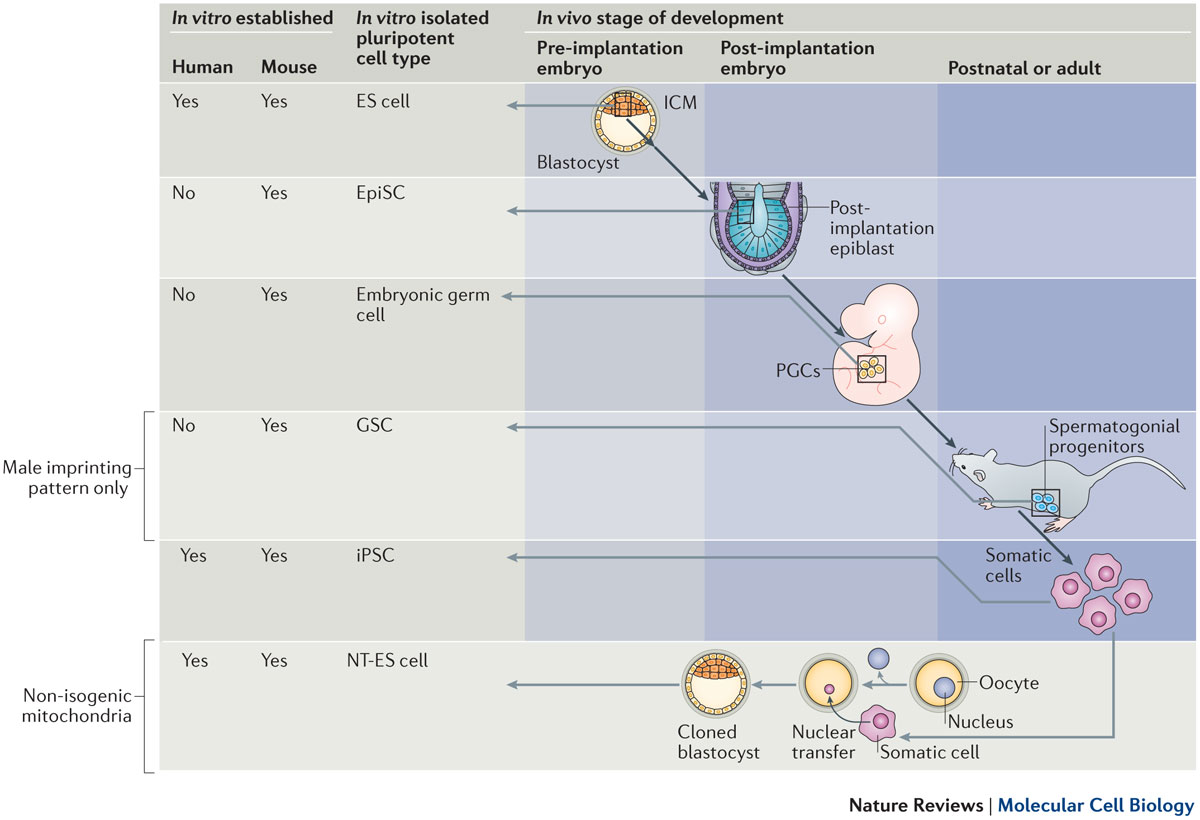 Outros tipos de stem cell
Adultas (ASC)
As que residem nos tecidos como reserva de regeneração. Exemplos:
LT-HSCs (multipotentes, 1988)
Derivadas do testículo (MSC multipotentes, 1994)
Das criptas do intestino – obtidas com meio condicionado por uma linha celular de carcinoma do cólon (EntSC oligopotentes)
Da zona subventricular do cérebro e no hipocampo (giro dentado; NSC oligopotentes)
Very Small Embryonic-Like Stem Cells (VSEL, 2006; pluripotentes?)
Multipotentes adultas
MAPCs: da medula óssea, após muitas passagens em cultura de baixa densidade
Cordão umbilical
Reprogramação nuclear de células somáticas
Transferência nuclear (aquisição de totipotência e isolamento de ESC pluripotentes; Xenopus: 1958)
Pluripotentes induzidas (iPSC/iPS, 2006)
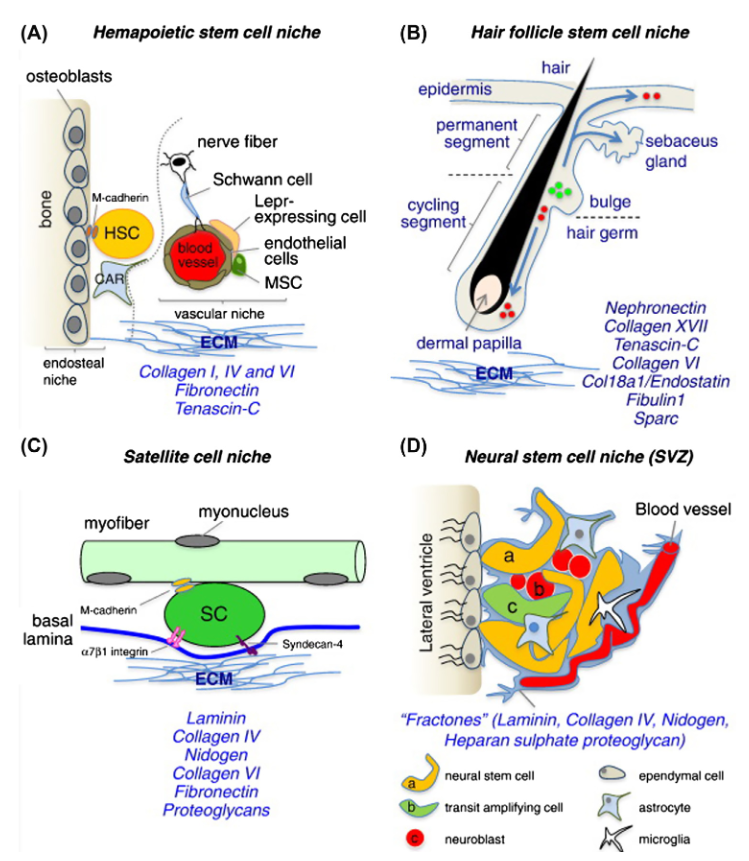 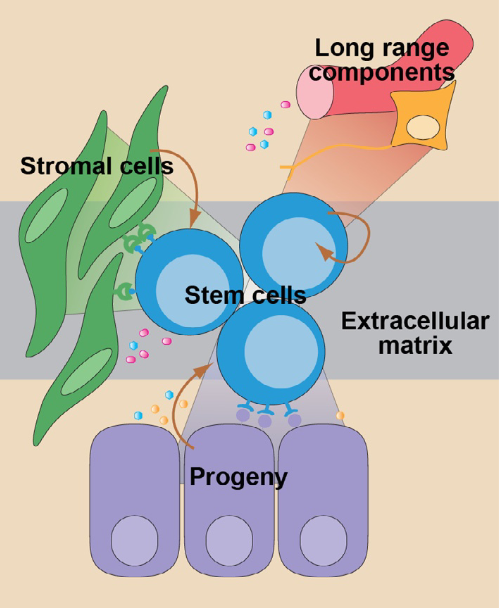 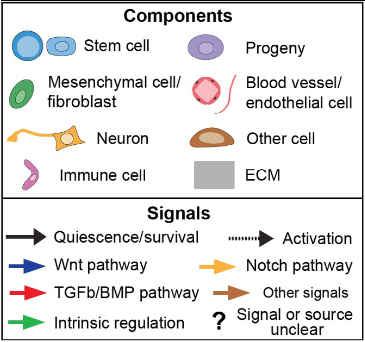 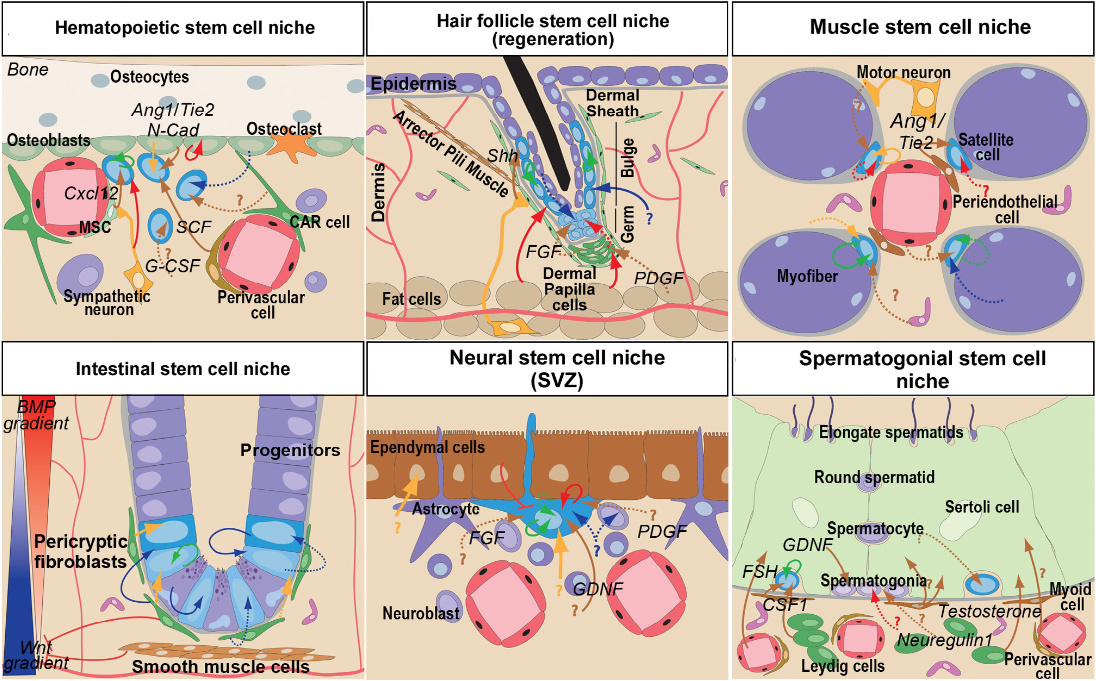